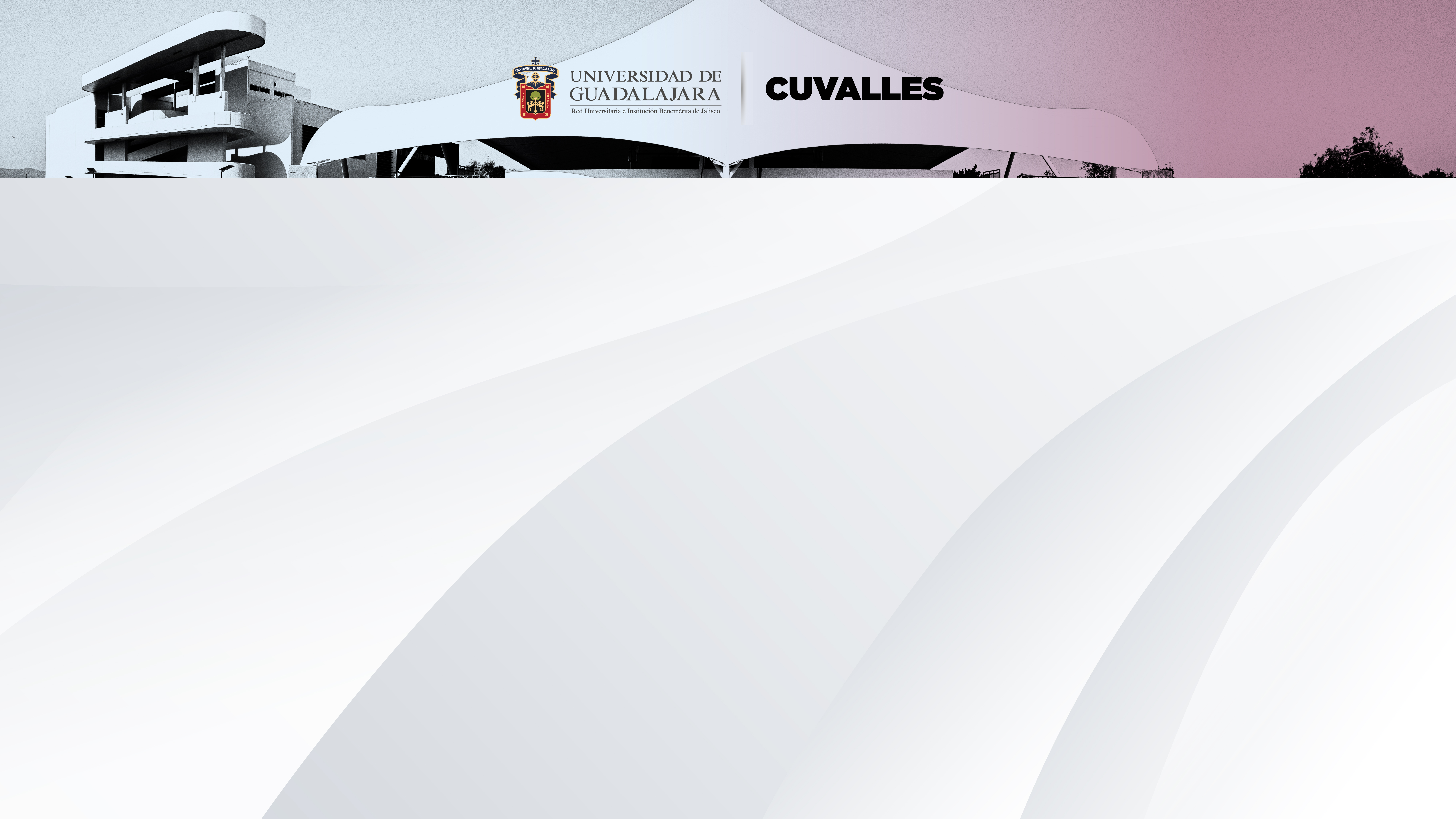 BIENVENIDOS 
“ GUÍA  PARA REGISTRO DE DEPENDENCIAS”
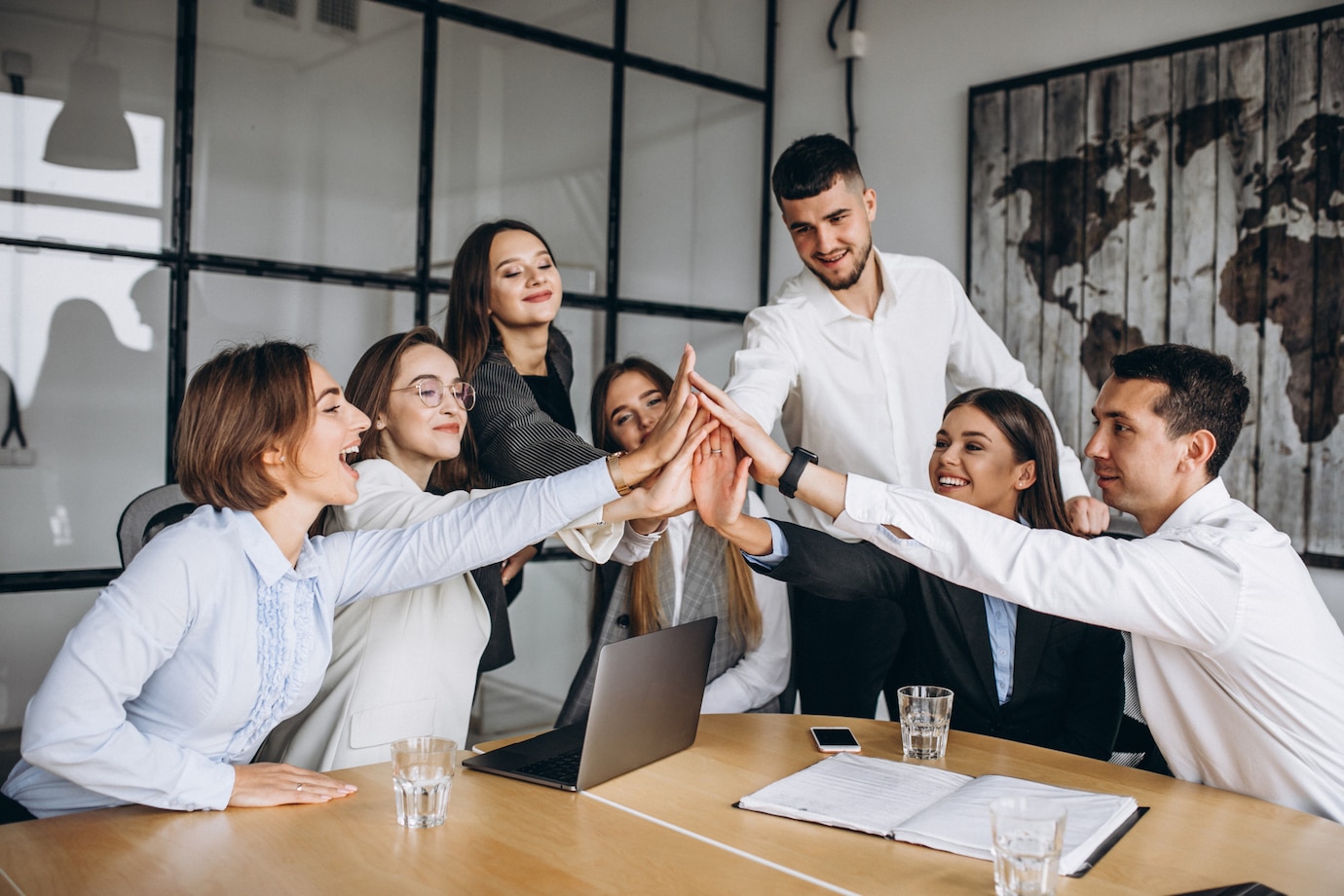 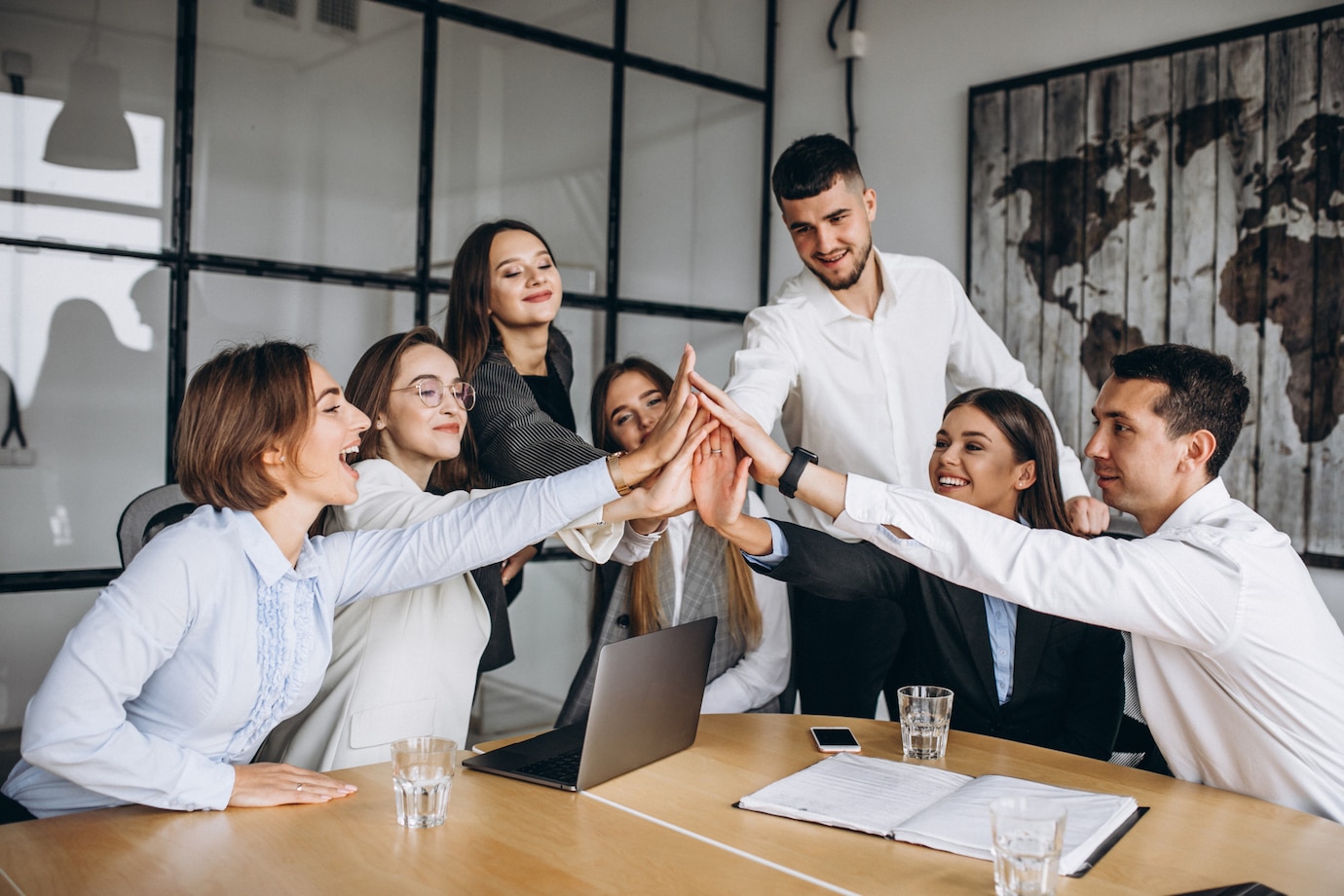 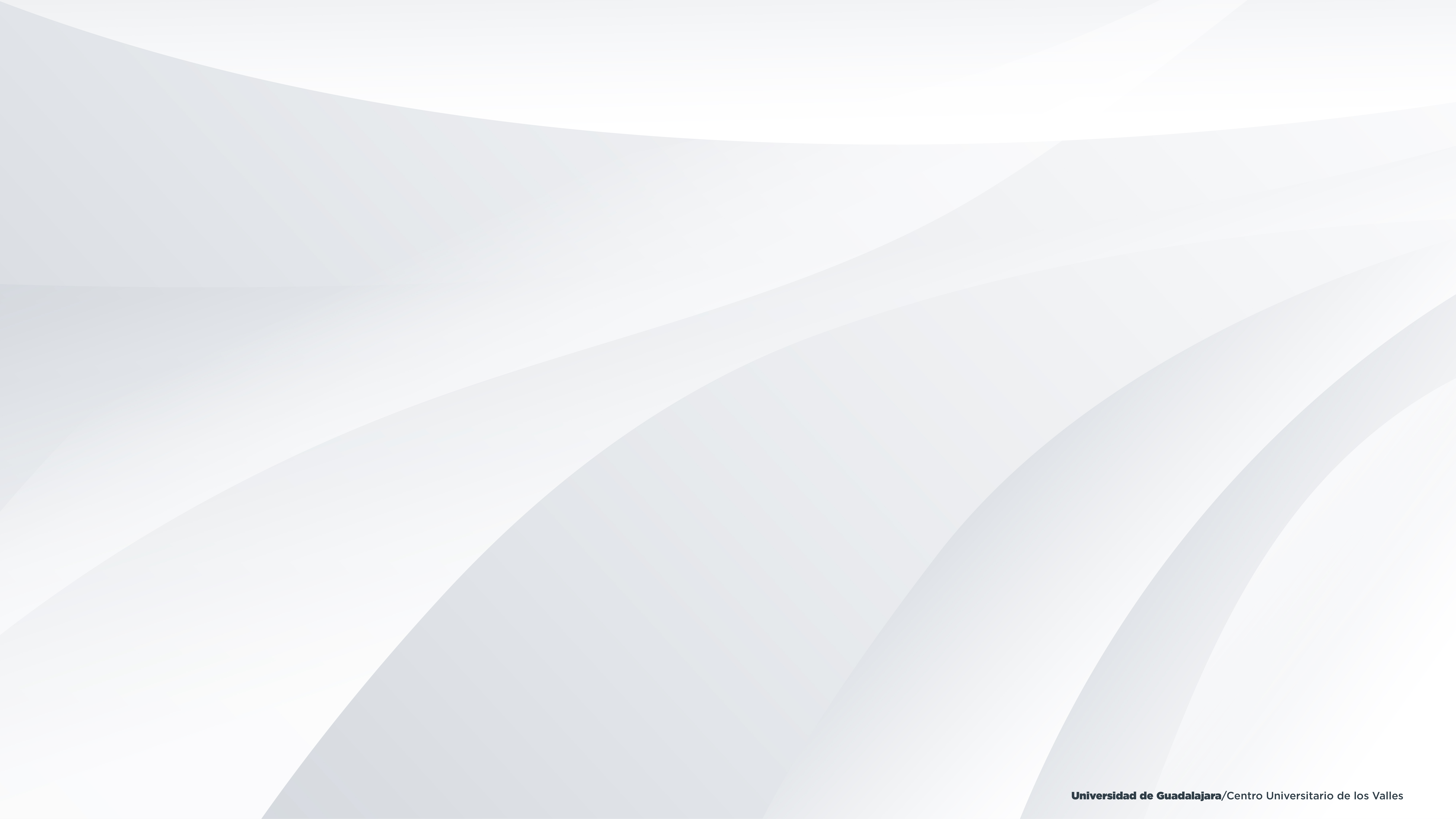 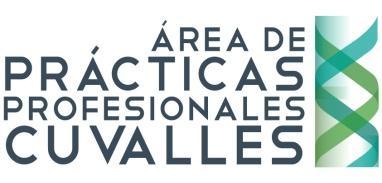 PROCESO DE REGISTRO
Revisar la Guía Informativa de Prácticas Profesionales.

INGRESO A LA PÁGINA: 
http://practicas-profesionales.cuvalles.udg.mx/
http://www.practicas-profesionales.cuvalles.udg.mx/
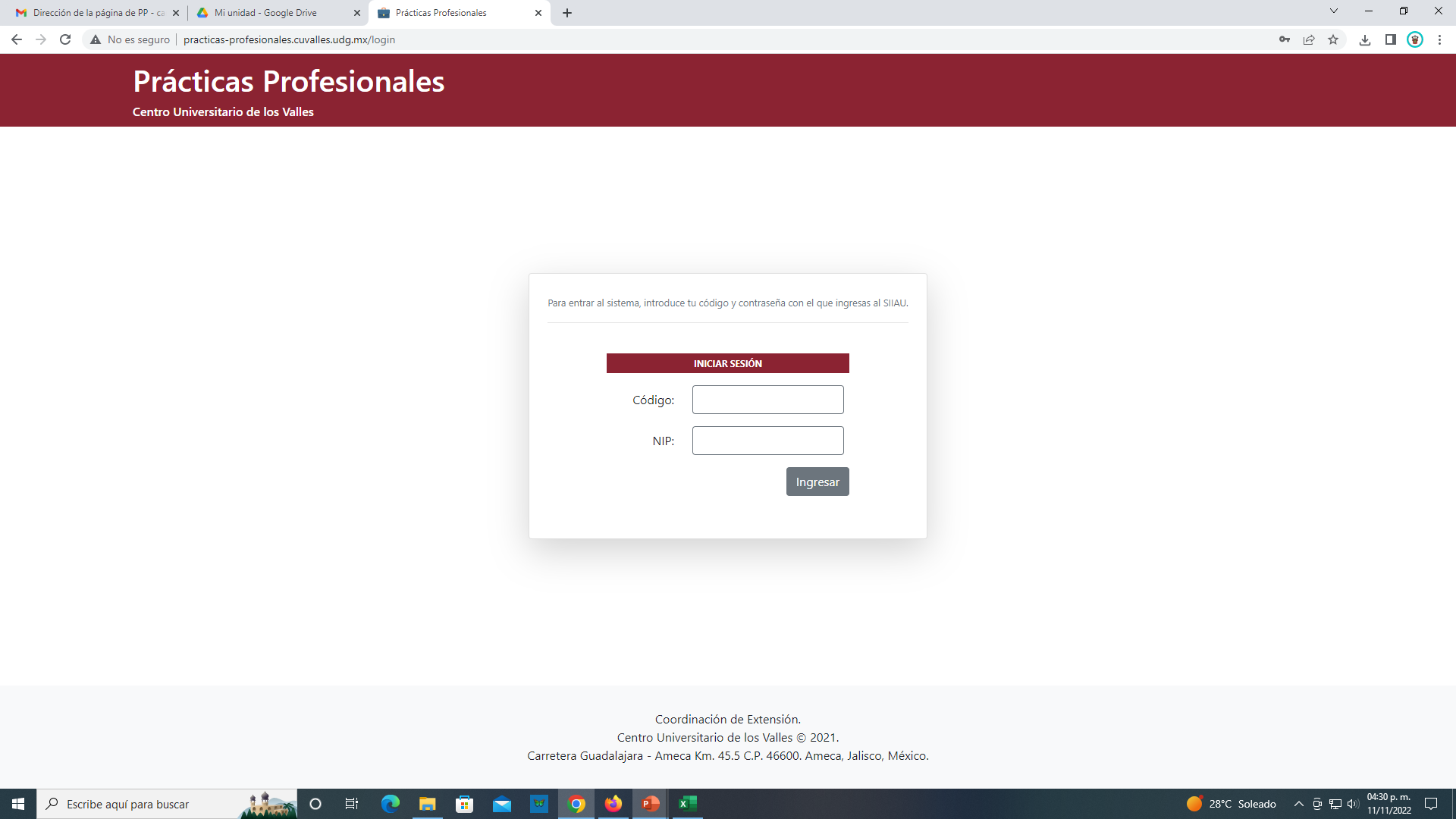 Paso 1.- ingreso con contraseña y nip, llegó por correo.
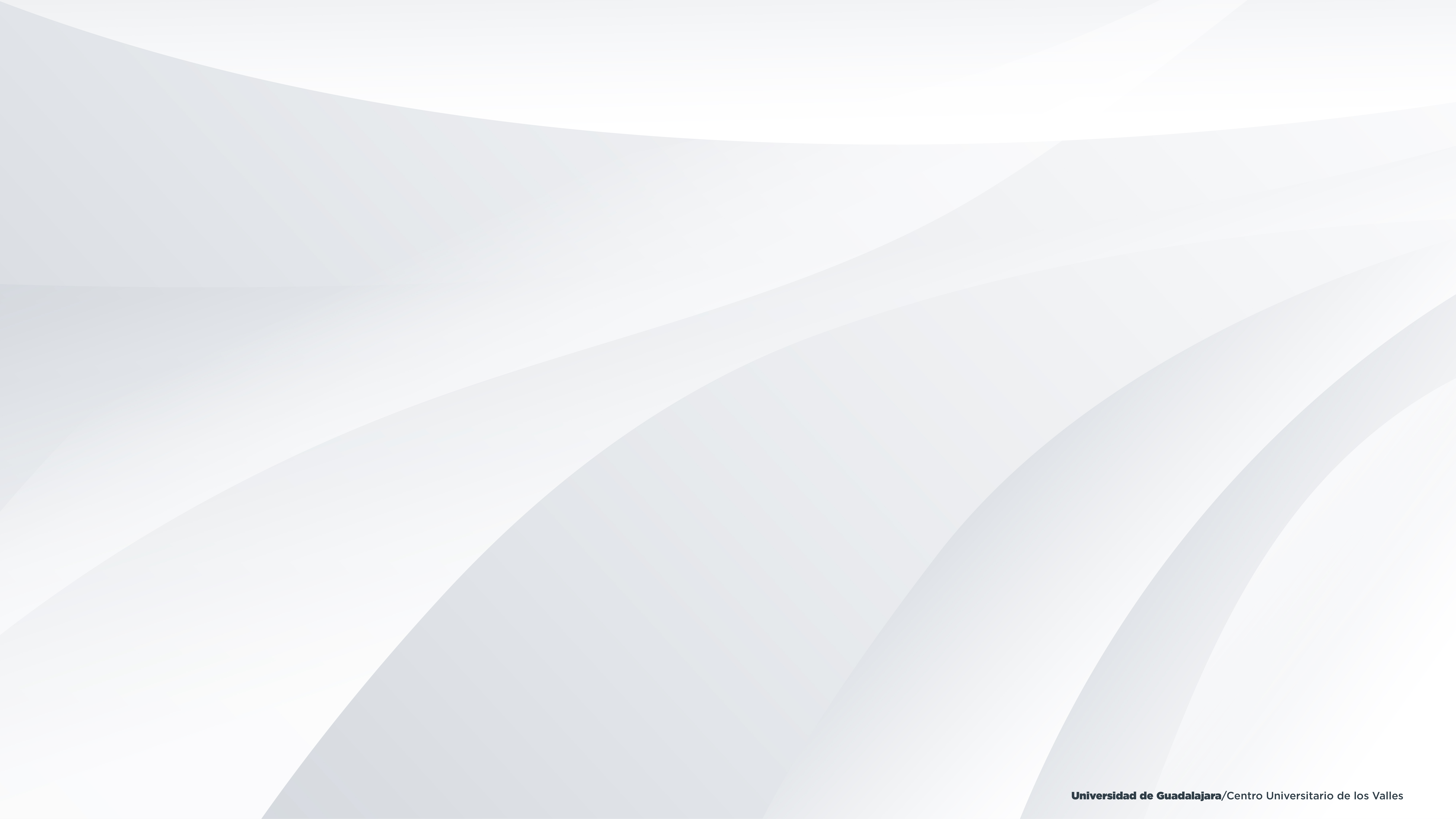 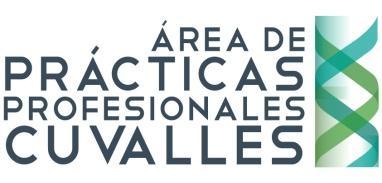 Paso 2.- Pagina principal  (registro de dependencia)
Al aceptar el registro de dependencia le llegará otra contraseña y nip a su correo para que pueda registrar el programa de actividades!!
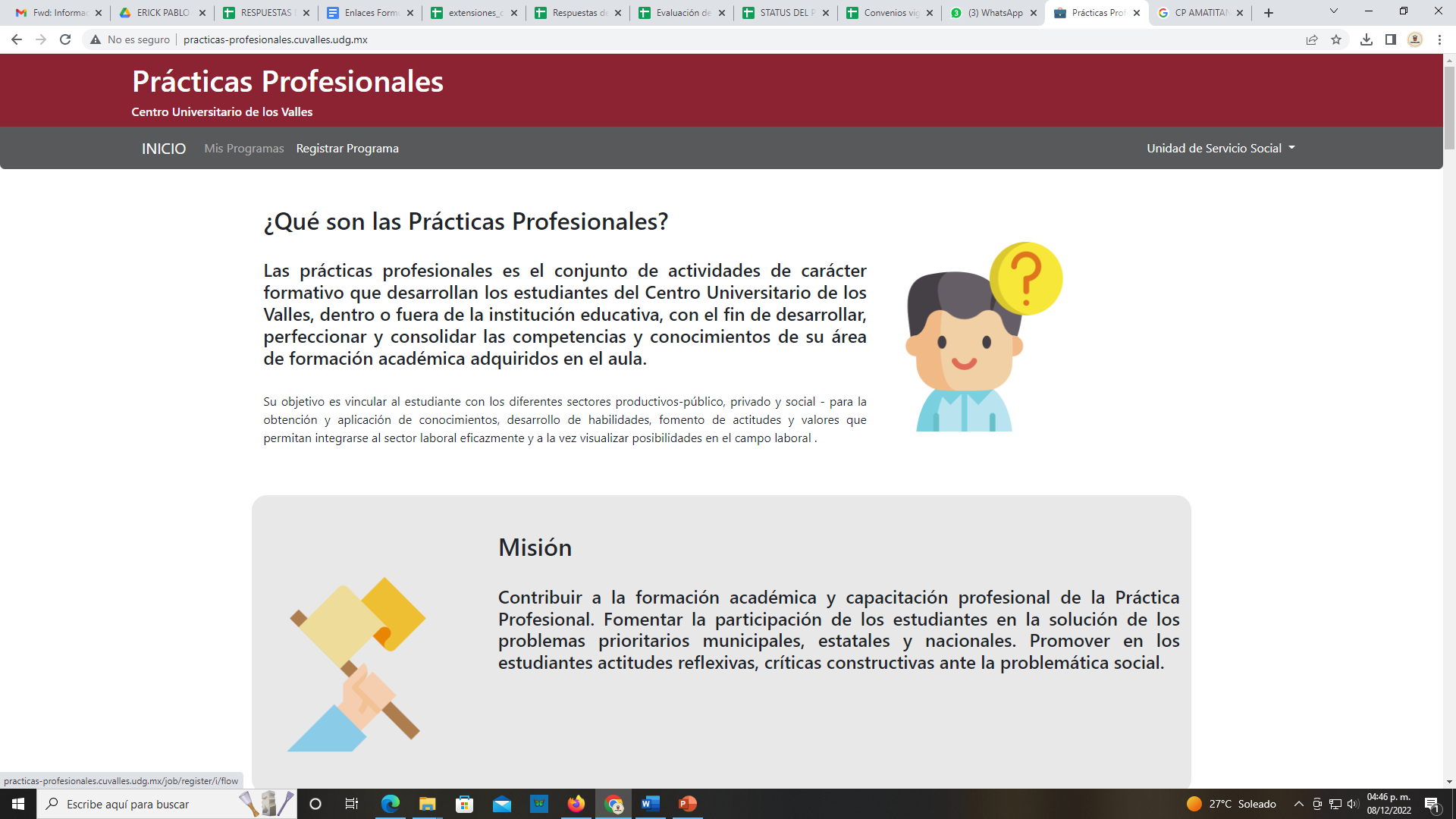 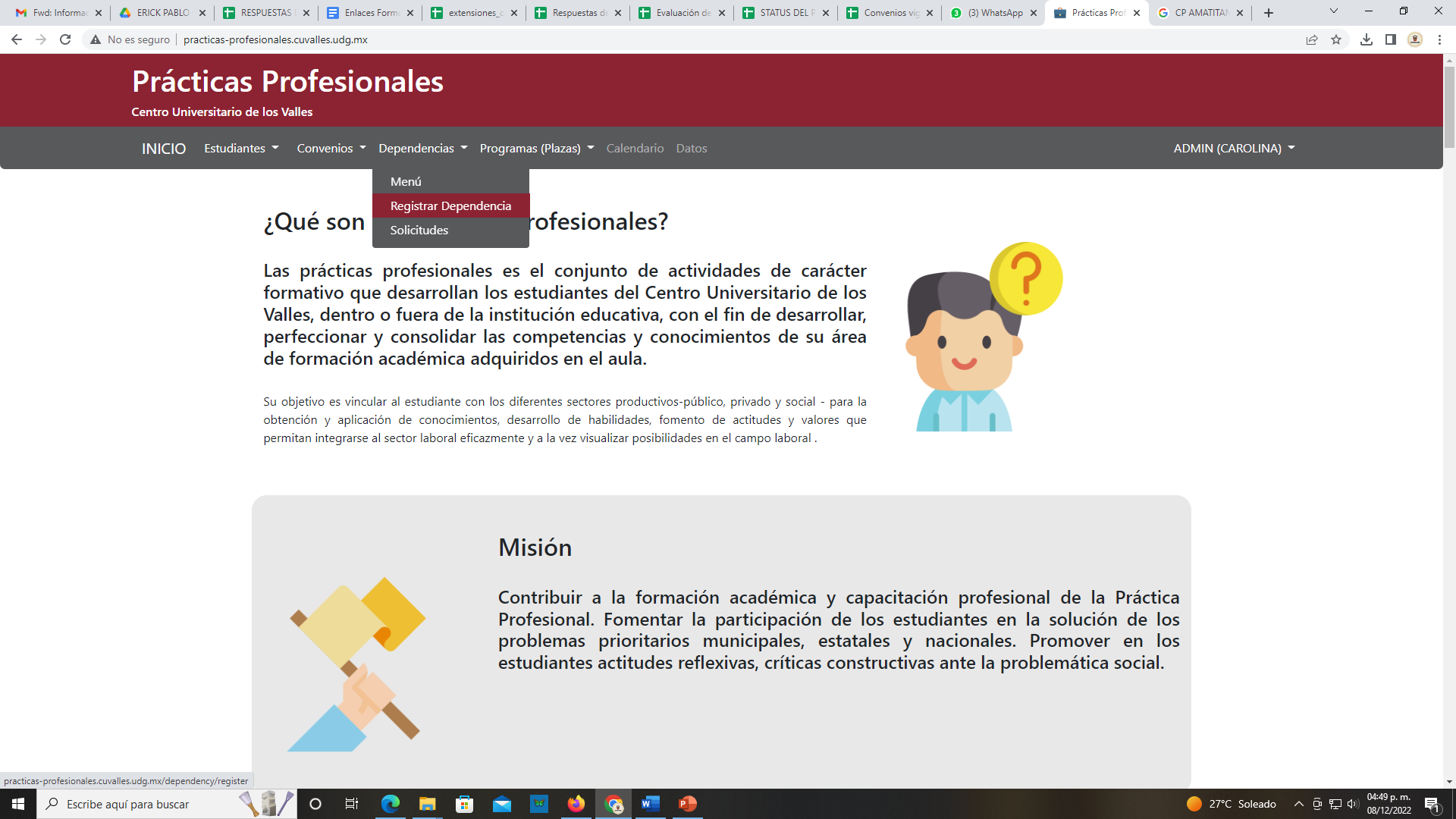 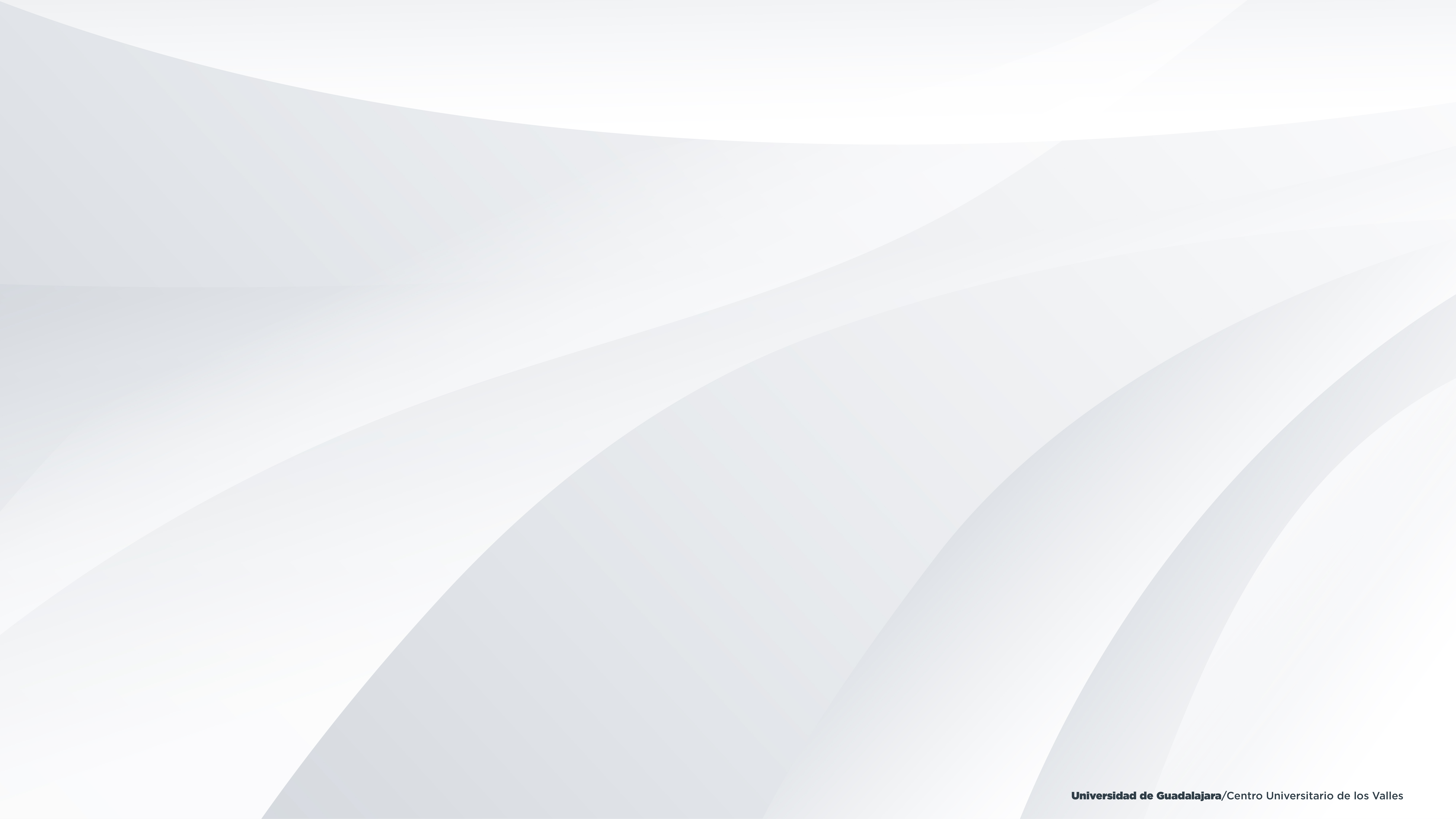 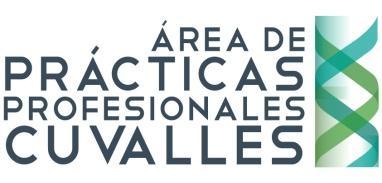 Paso 3. registro en dependencias (llenar los espacios solicitados y guardar)., le envía a su correo contraseña y nip.
Paso 4. registrar programa anotar la contraseña y nip  (llenar los espacios y guardar le generará un PDF el cual debe descargar e imprimir firmar, sellar y enviarlo )
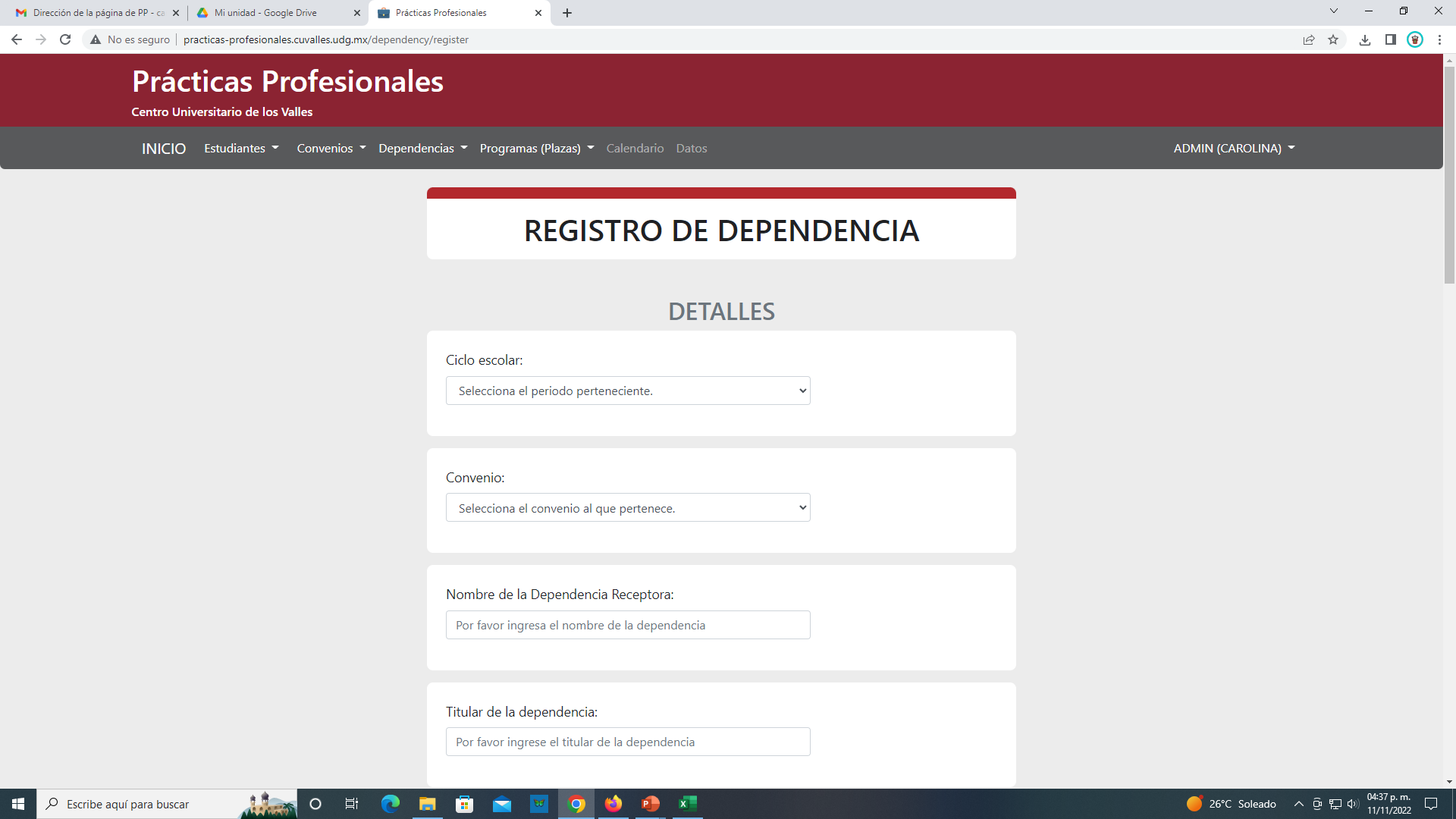 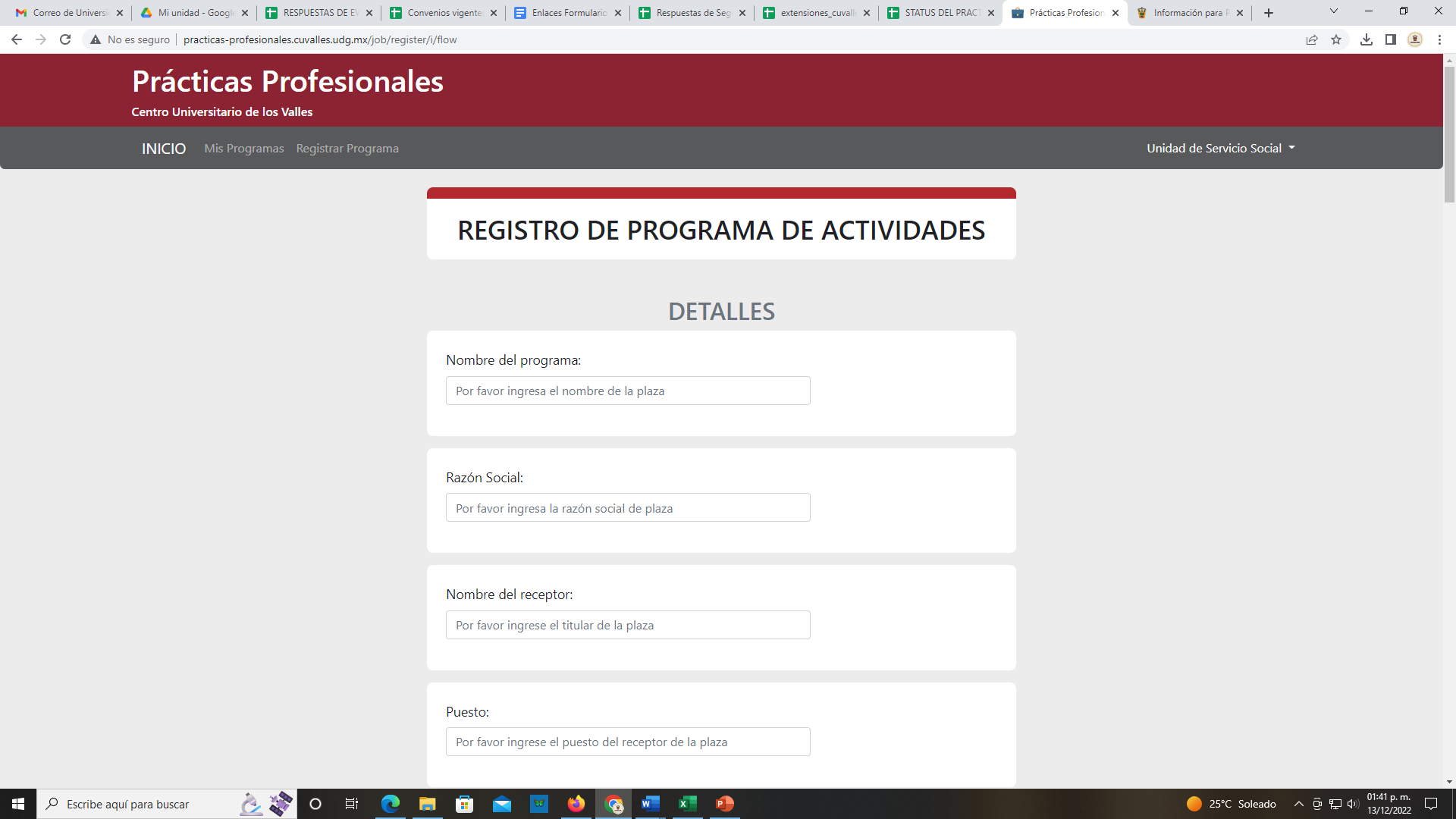 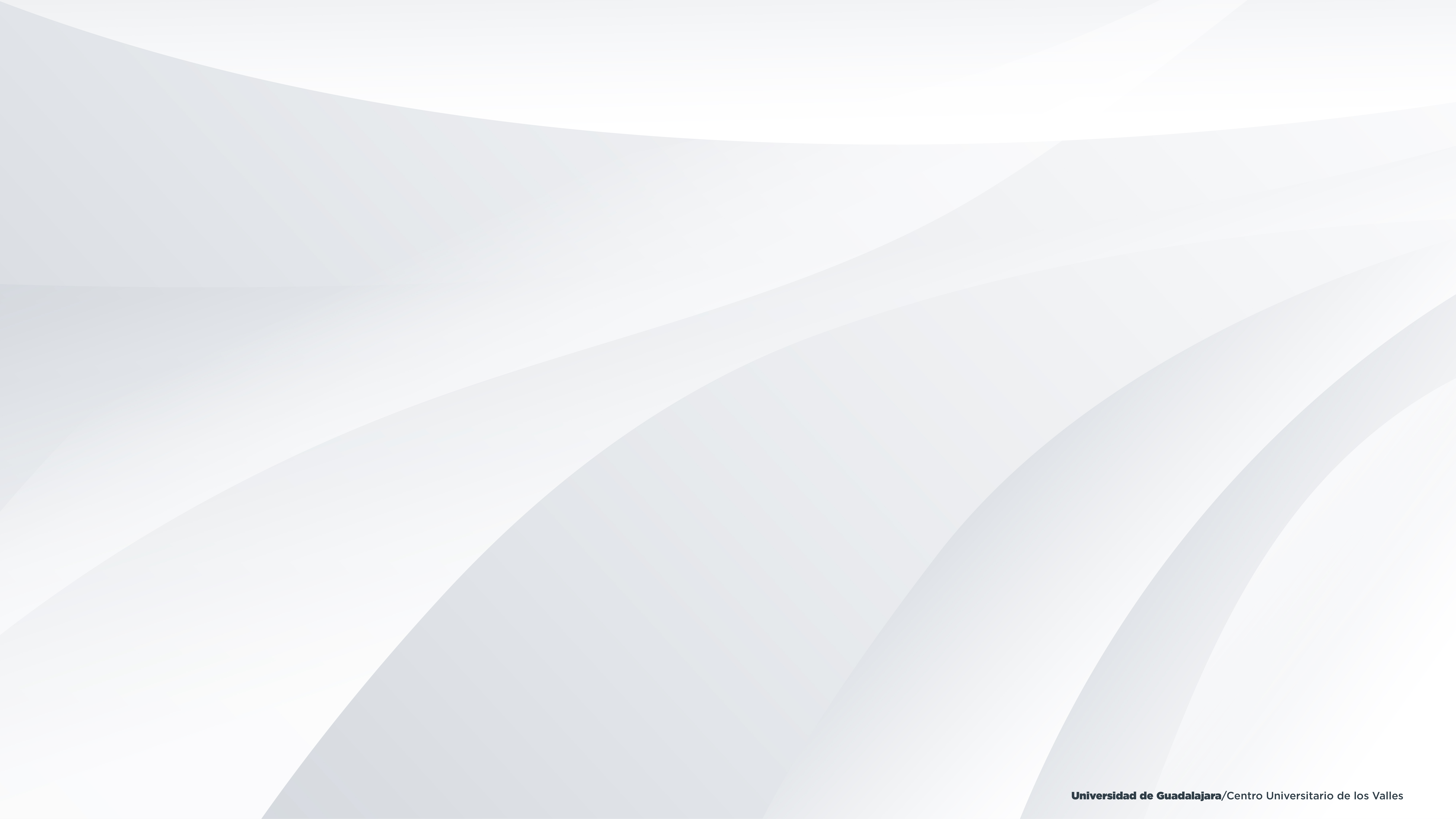 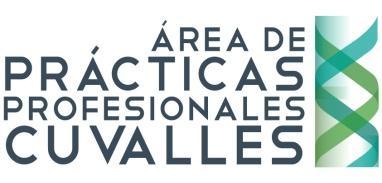 Al guardar visualiza esta imagen es correcto !!!
Paso 5.- se descarga el pdf / se imprime/ firma y sello/ se escanea / y se coloca donde dice  PDF
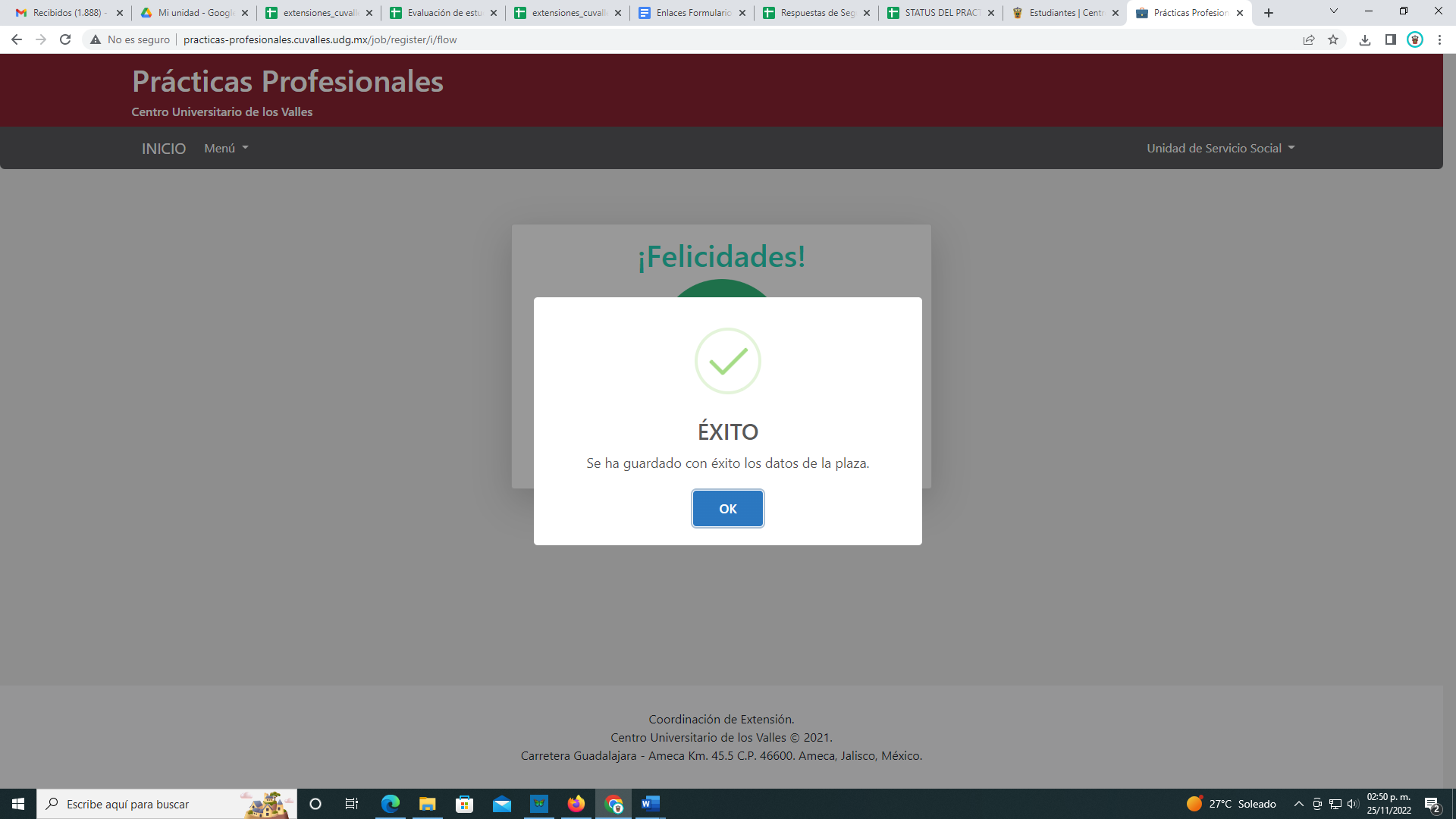 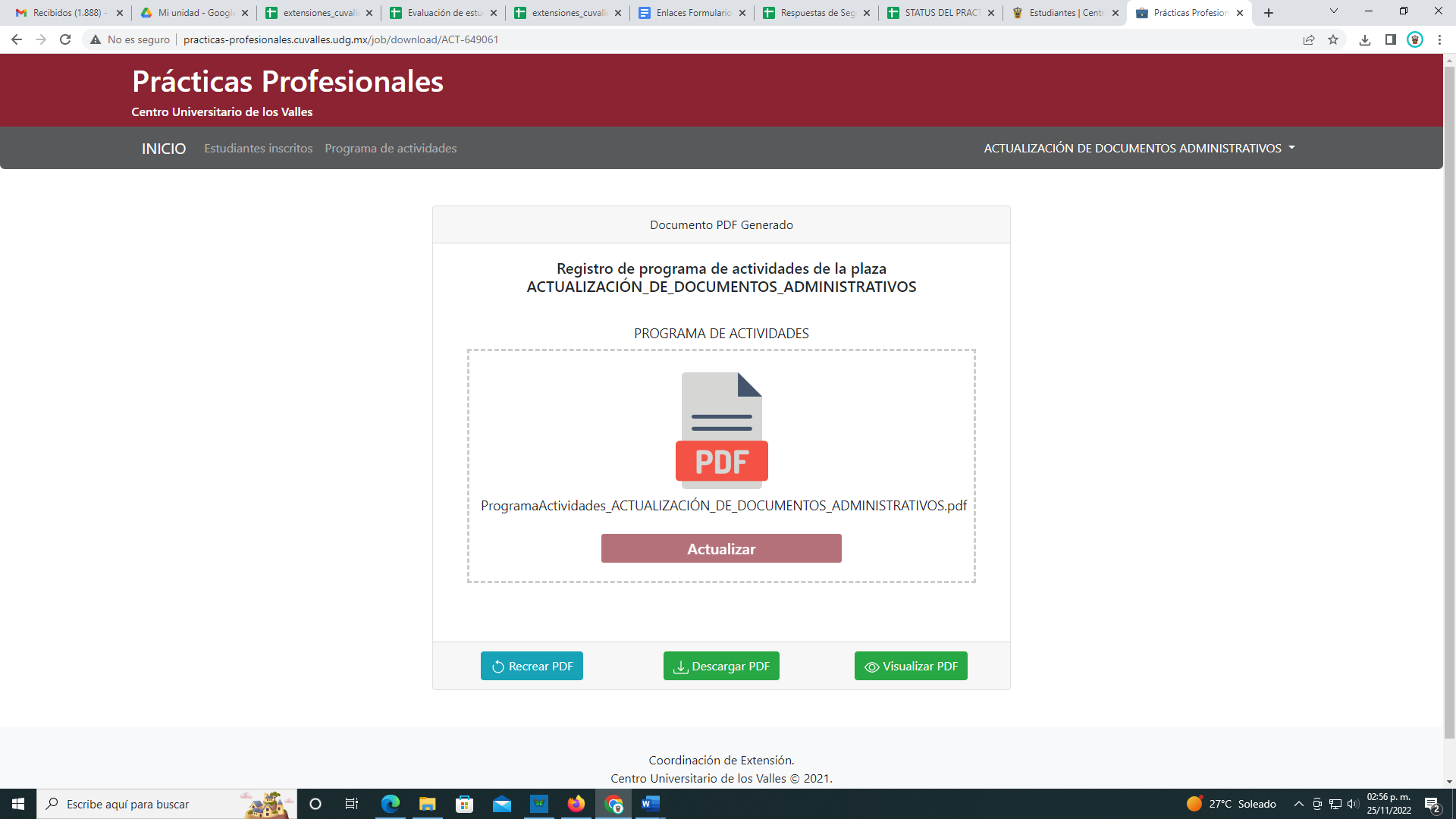 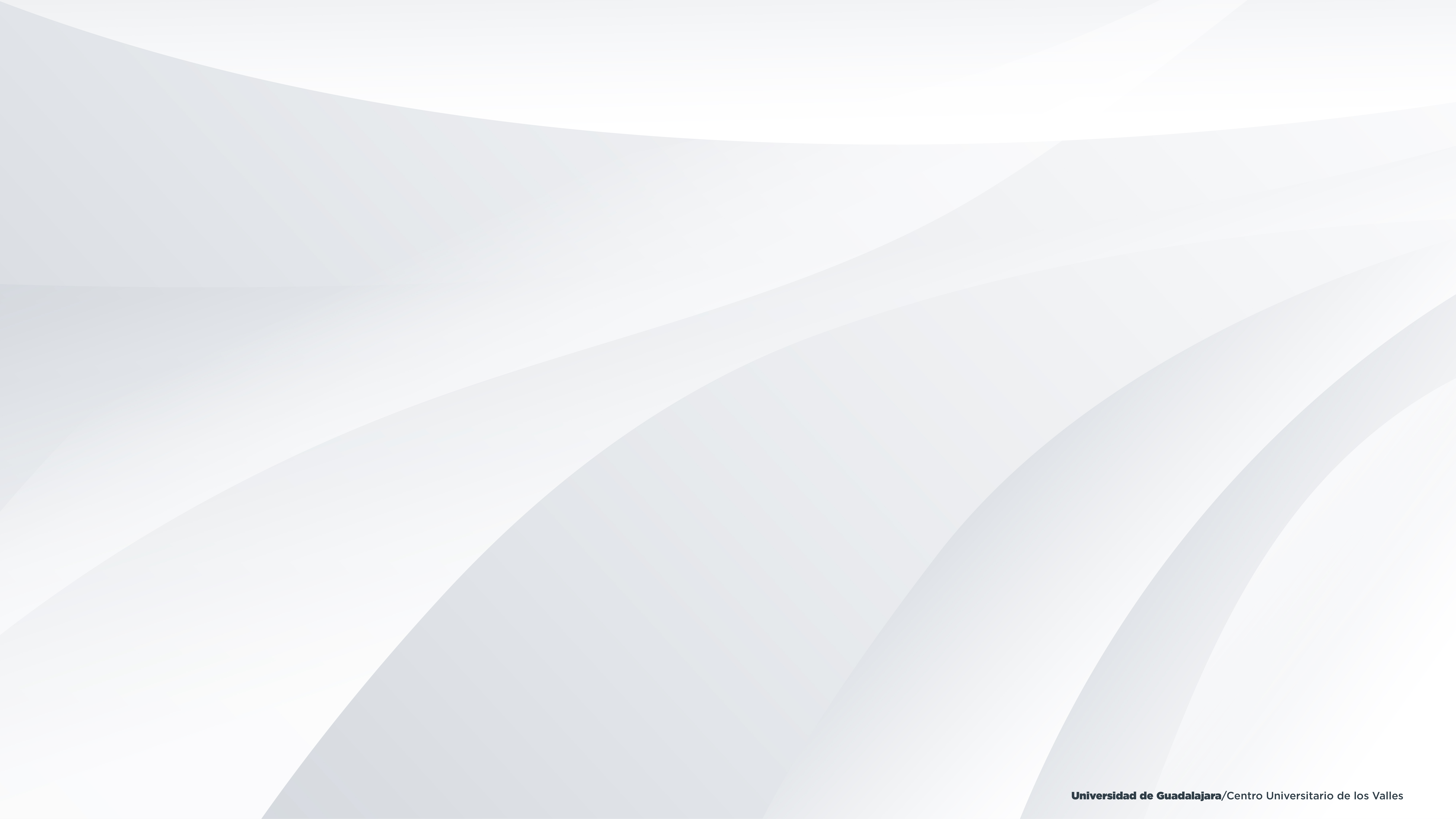 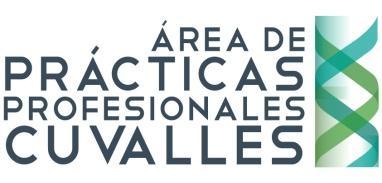 Información para Dependencias
Requisitos para que las Dependencias que soliciten practicantes:
Seguimiento
4.- Los estudiantes interesados en realizar su estancia de prácticas profesionales en su dependencia se acercarán a Ustedes, misma visita en la que Ustedes les realizarán una entrevista con base a sus intereses. l 
5.- De ser aceptados elaborarán al estudiante un oficio de aceptación en hoja membretada, firmado y sellado. ( formato en la pagina de prácticas profesionales ).
5.- Firmar y sellar los documentos necesarios para liberar sus prácticas profesionales.
1.- Contar con convenio en relación a Prácticas Profesionales. 
 De no contar con ello o requerir una renovación comunicarse a la Unidad 
de Vinculación:

Jefe de Unidad de Área de Vinculación
      Mtro. Mario Alberto Tapia Lizaola   mario.tapia@valles.udg.mx   
      375  75 8 05 00 ext. 47270.
   2.- Solicitar practicantes a través del llenado en línea 
 “Registrar Programa”.  (link para el registro de programa): 
http://practicas-profesionales.cuvalles.udg.mx/
http://www.practicas-profesionales.cuvalles.udg.mx/   

      3.- El proyecto donde se vincularan los estudiantes debe de tener 
relación con su perfil y contribuir a su formación académica.
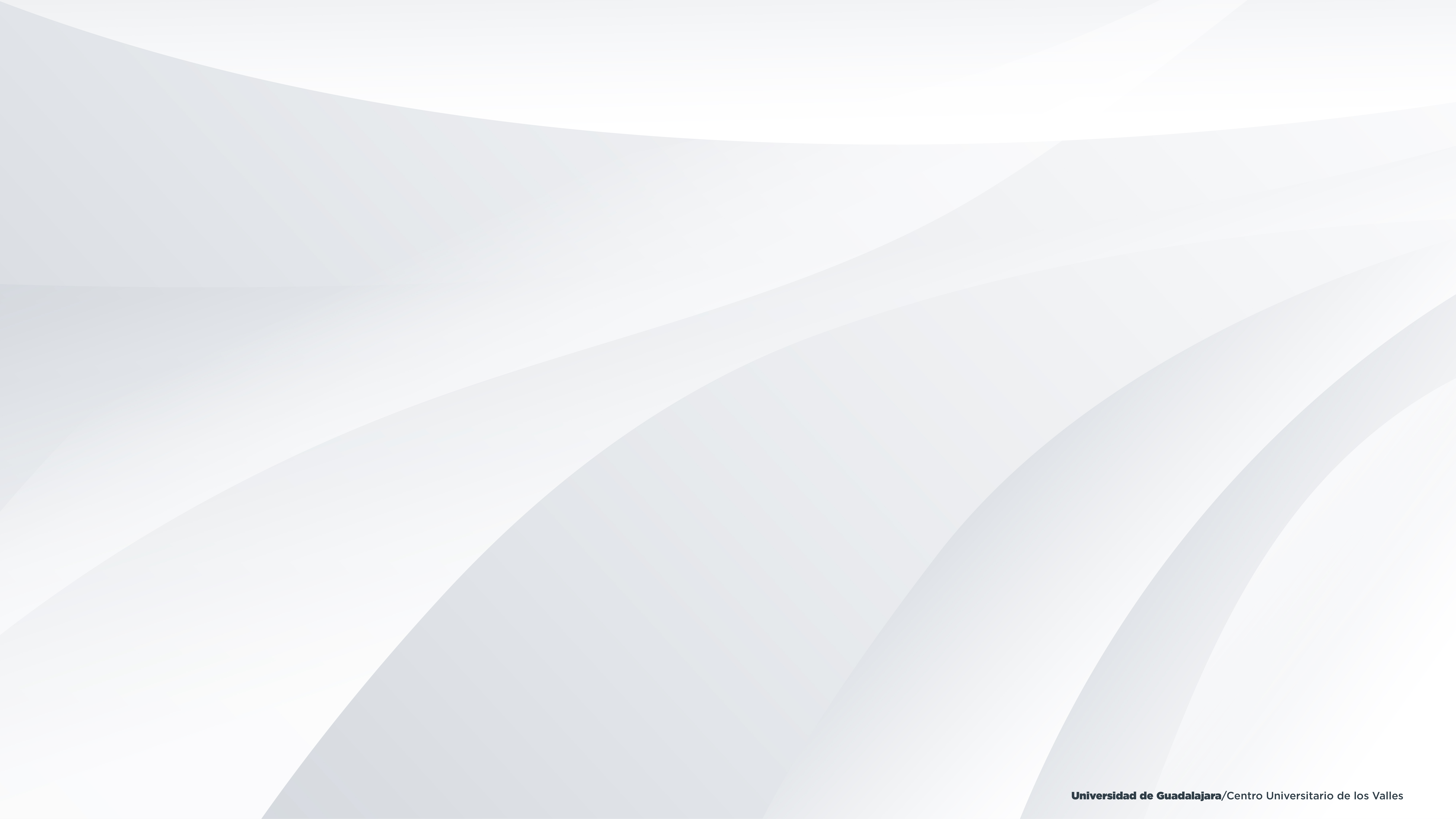 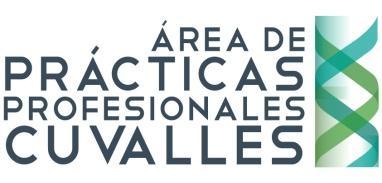 Oficio de aceptación (ejemplo)
Oficio de terminación (ejemplo)
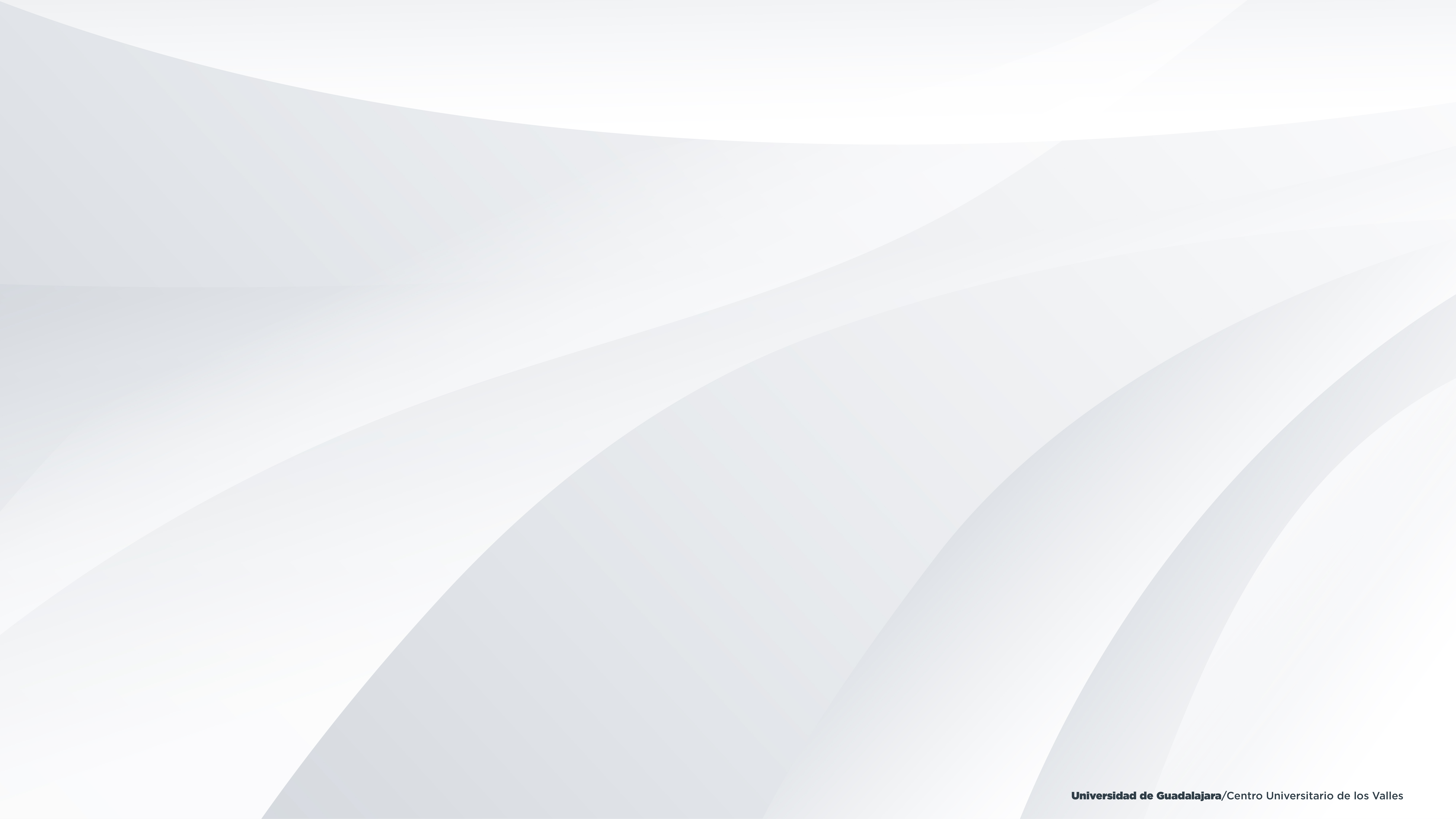 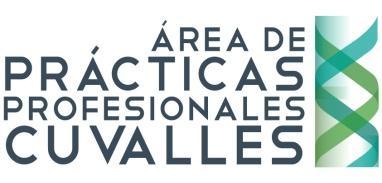 SOLICITUD PARA CONVENIO (NUEVO)
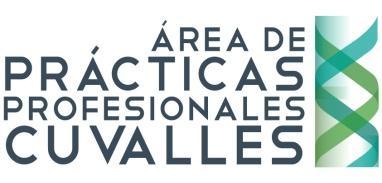 Gracias por su apoyo y colaboración para nuestros estudiantes!!!
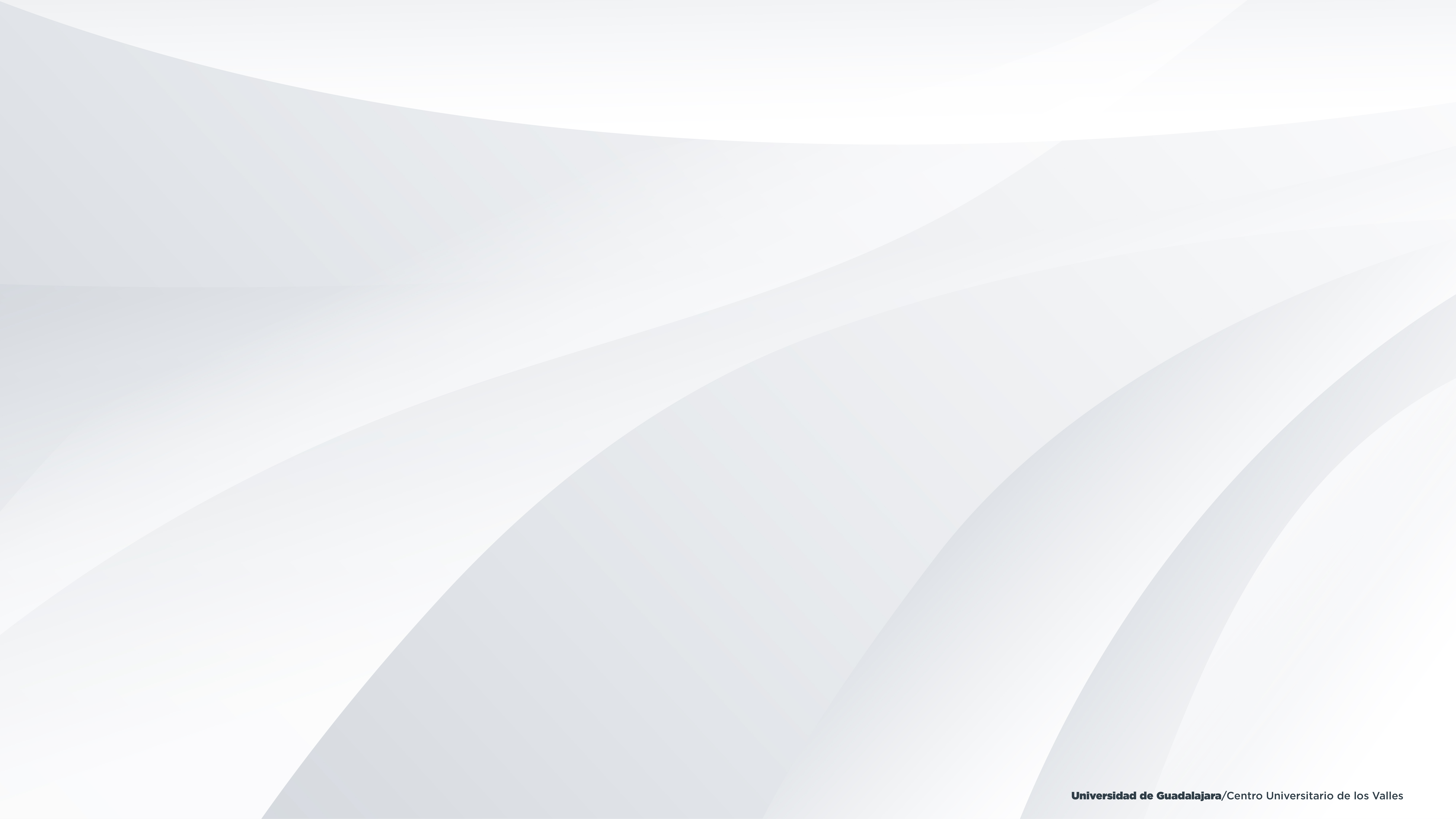 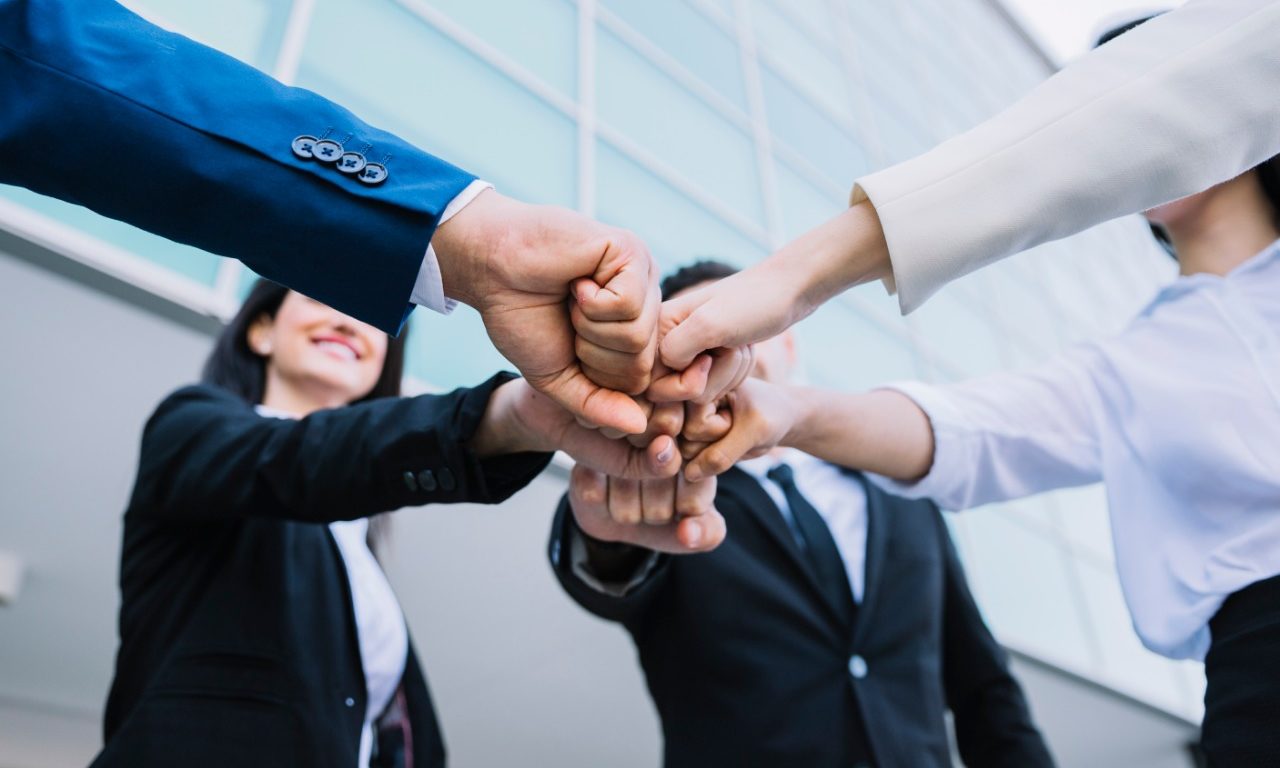